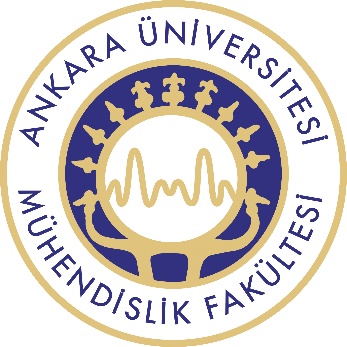 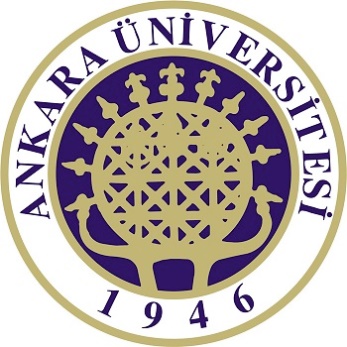 JEM 310 PETROLOJİ
Elementlerin Kristalleşmedeki dağılımlar Nadir Yer Elementleri
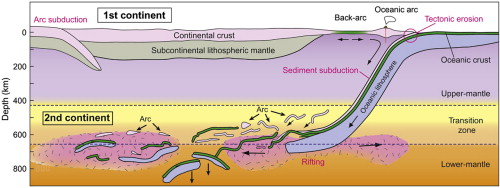 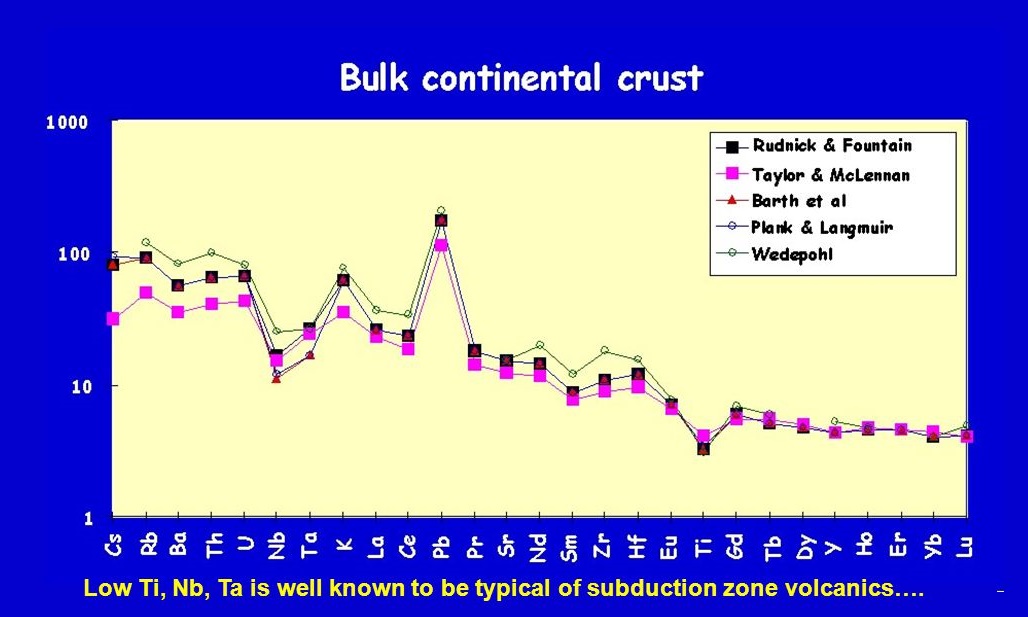 Mineral Kimyası Analizleri ve içerdiği Kapanımlar
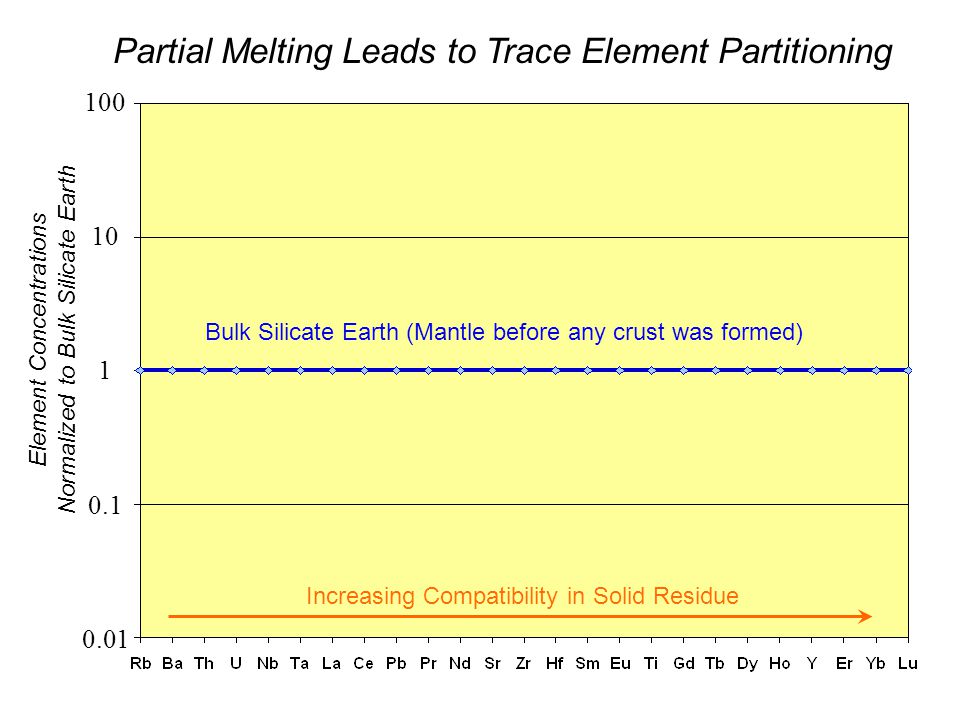 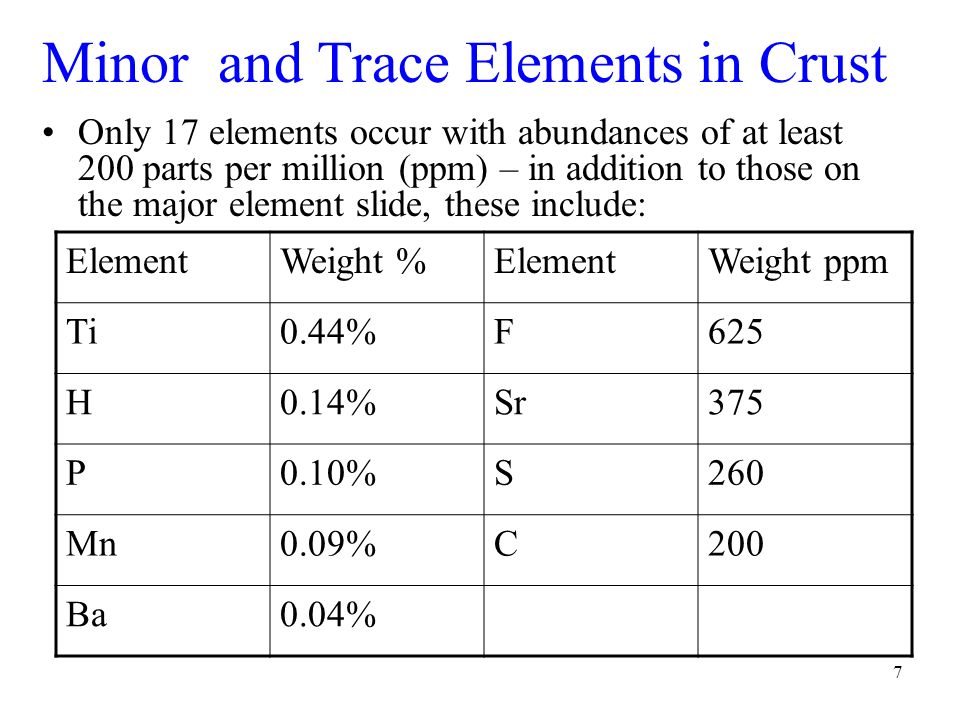 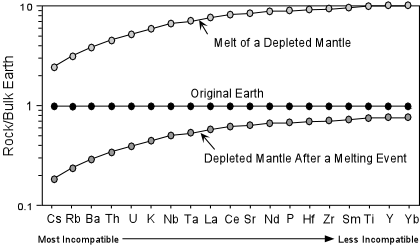 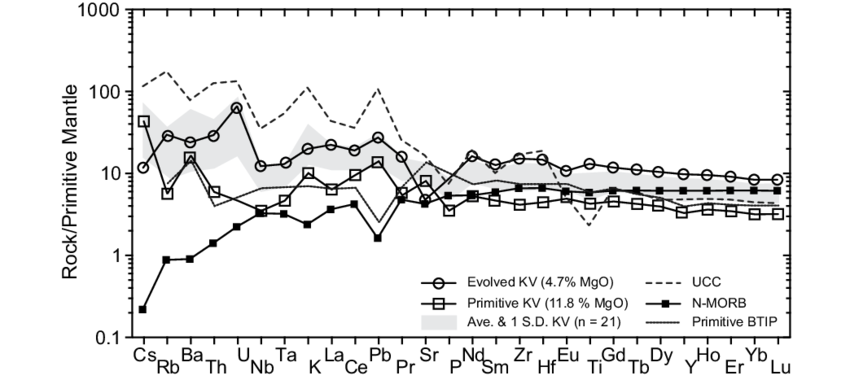